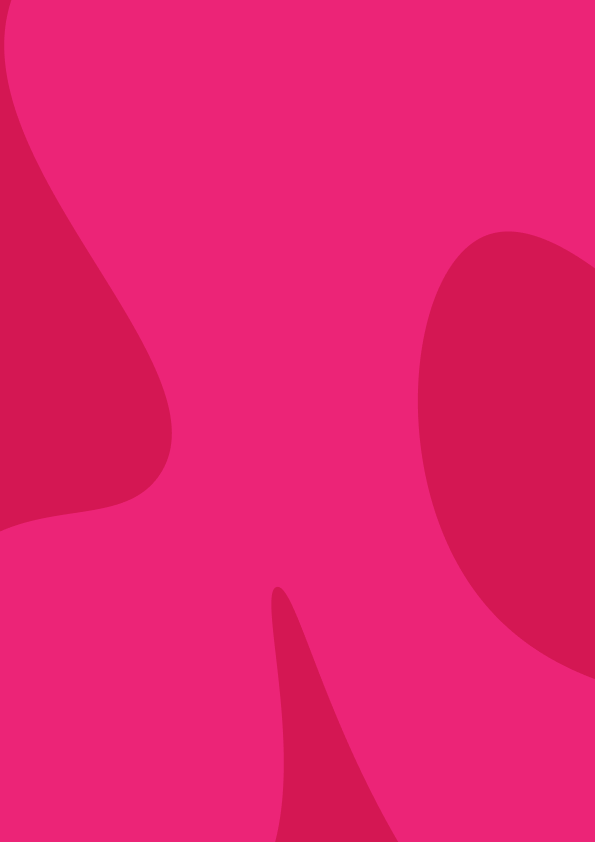 БОЛЬШЕ ПОЛЕЗНОЙ ИНФОРМАЦИИ О ПОДРОСТКАХ   – В СОЦИАЛЬНЫХ СЕТЯХ ФЕДЕРАЛЬНОГО ПОДРОСТКОВОГО ЦЕНТРА
КАК ГОВОРИТЬ                  О ЧУВСТВАХ                       И ПЕРЕЖИВАНИЯХ   С ПОДРОСТКОМ?
РЕКОМЕНДАЦИИ               ДЛЯ РОДИТЕЛЕЙ
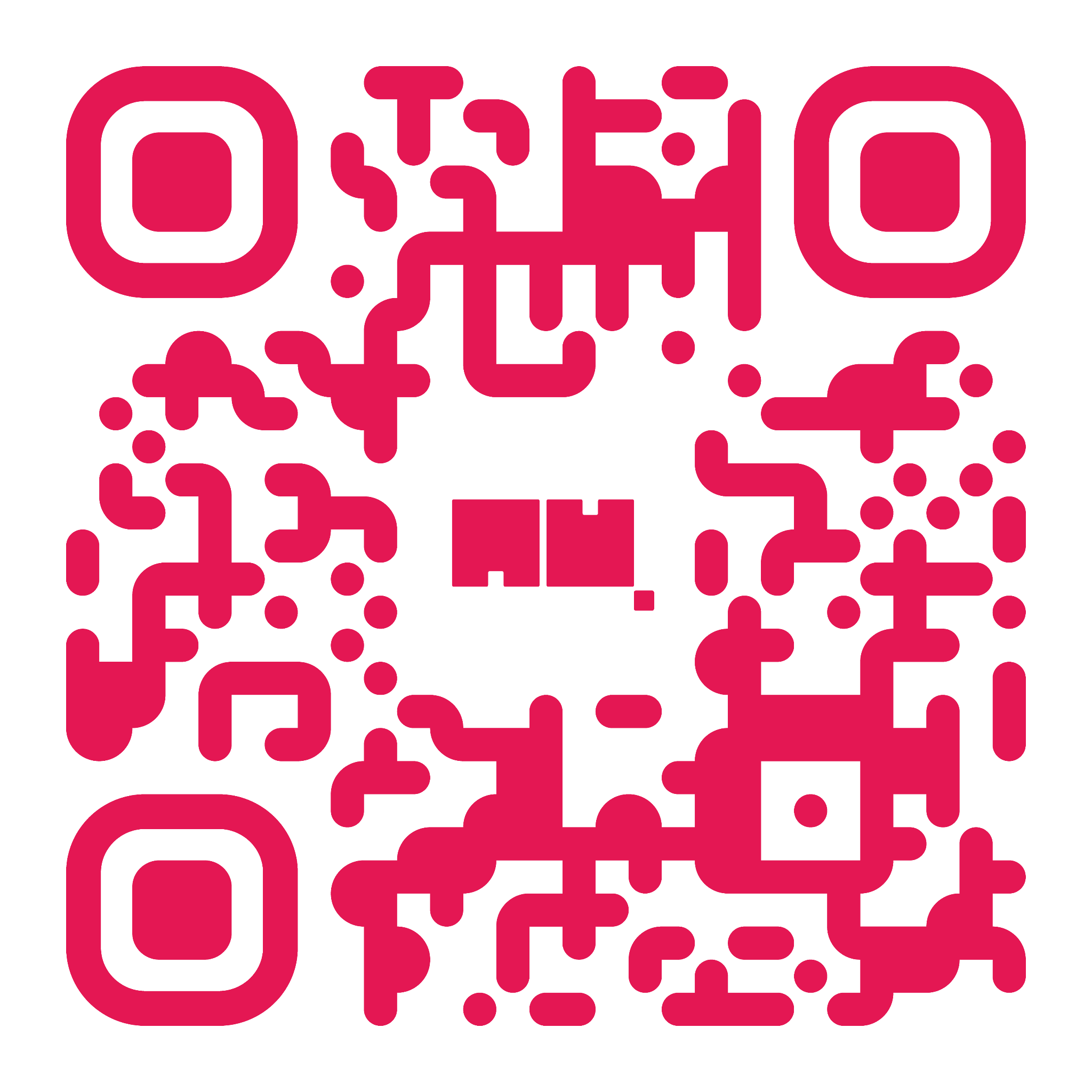 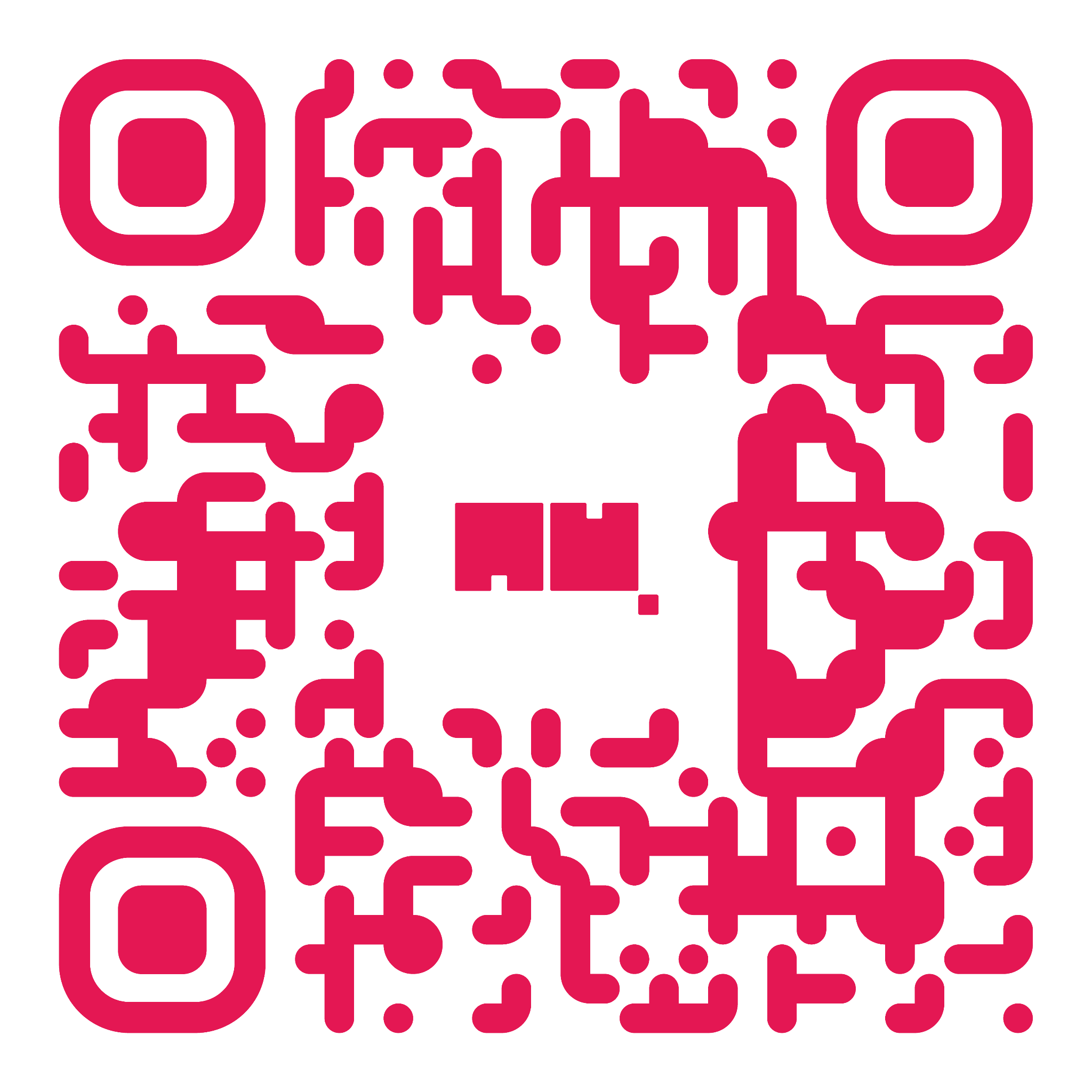 ВКонтакте
Телеграм-канал
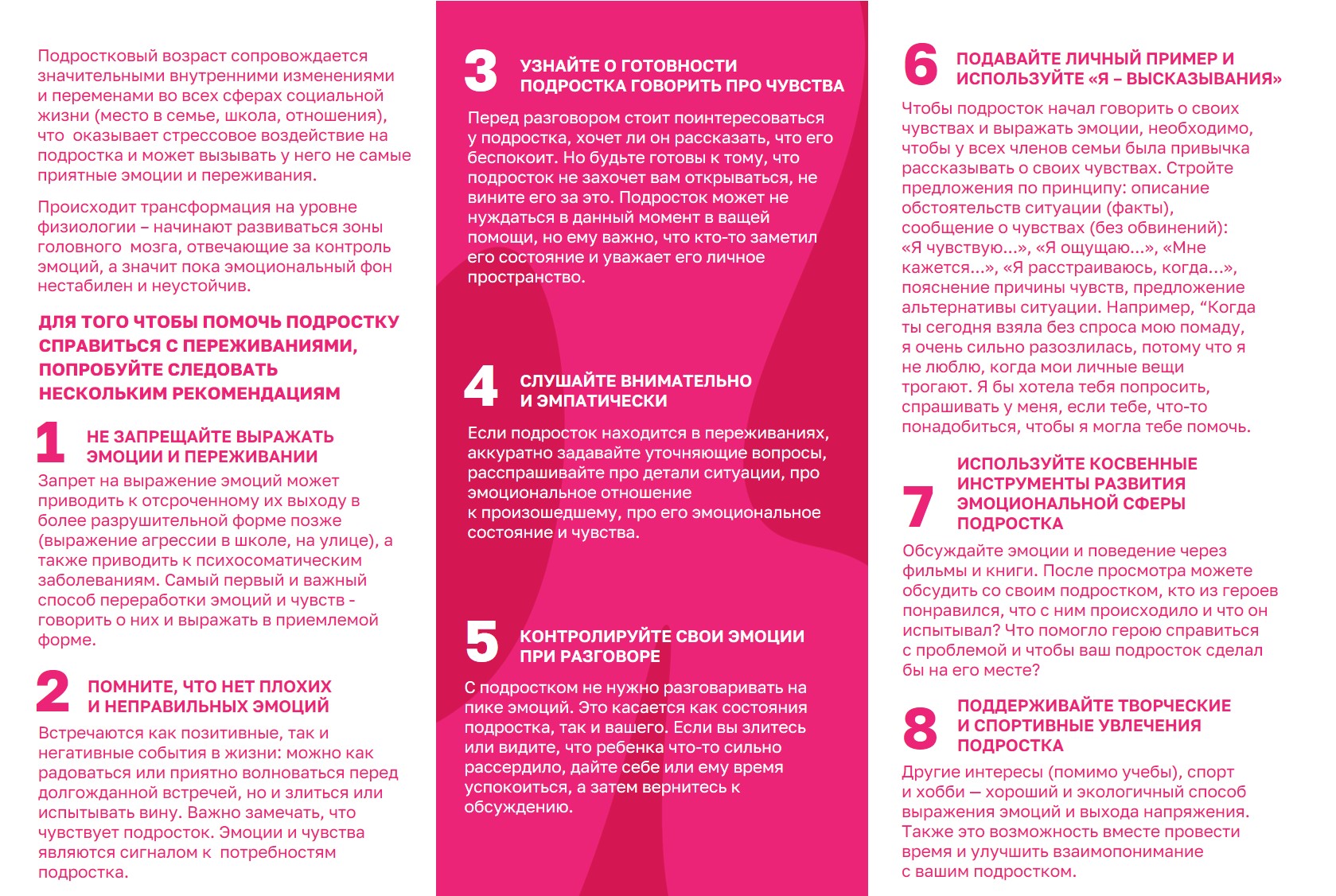